DO YOU QUALIFY FOR 
VETERAN BENEFITS?

CONTACT FINANCIAL AID AT FINAID@EASTCENTRAL.EDU
OR 636-584-6588
TO COMPLETE YOUR 
EDUCATION FILE.
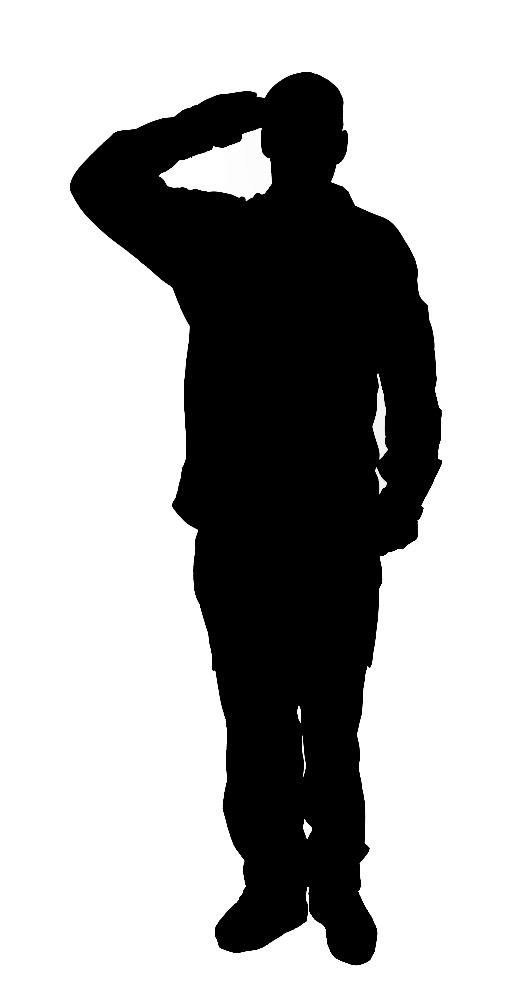 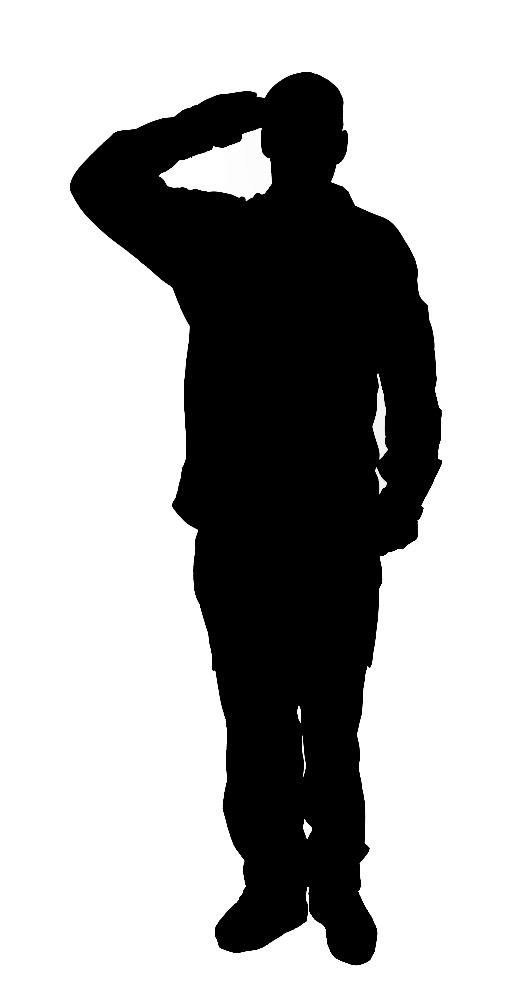